Юмористическая Викторина
Кто из героев русской народной сказки был хлебобулочным продуктом.
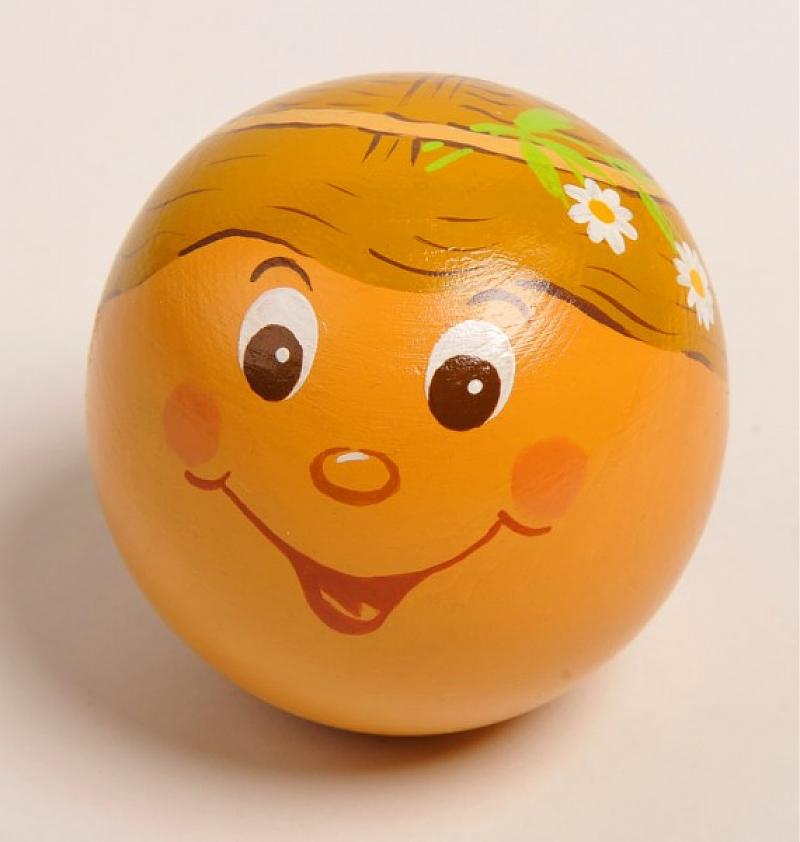 Назовите героиню русской народной  сказки, которая была сельскохозяйственным продуктом.
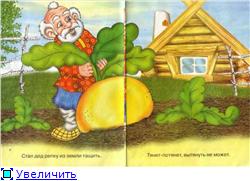 Кто из сказочных героев очень любил поговорку «Одна голова хорошо, две лучше»?
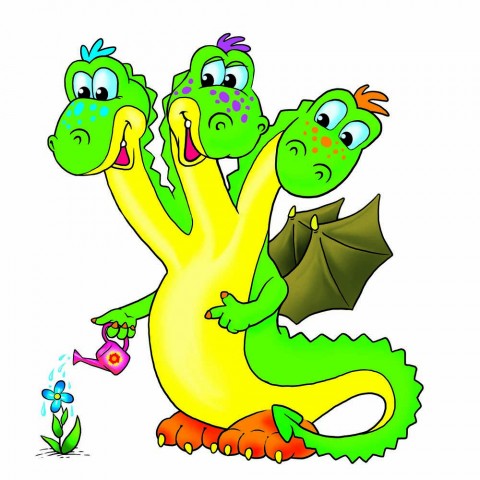 В какой русской народной сказке   решаются проблемы жилья или, говоря умным, взрослым  языком проблемы жилищно-коммунального хозяйства?
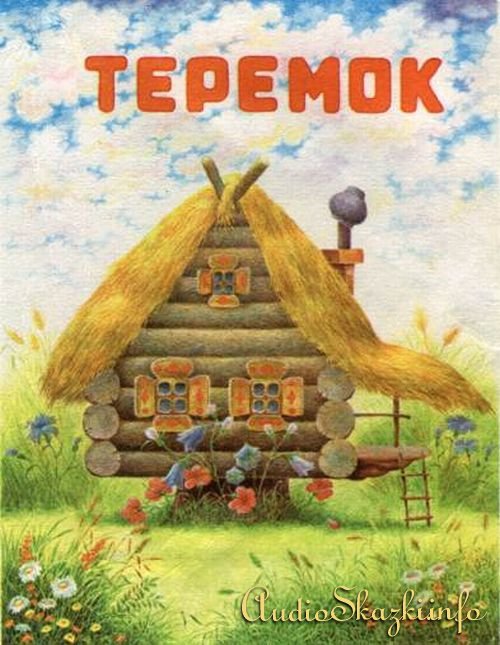 В какой русской народной сказке брат не послушал сестру, один раз нарушил санитарно-гигиенические правила и жестоко за это поплатился.
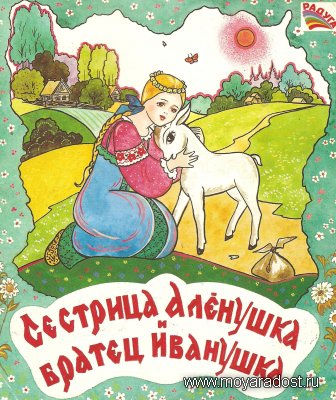 Назовите героиню  французской сказки, которая  занималась  неквалифицированным трудом, чистила  печки   убиралась в доме. Как ее за это прозвали?
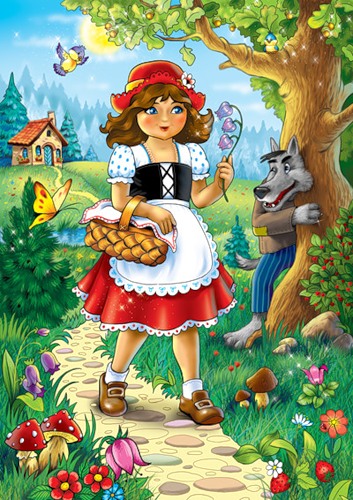 Какой герой  французской сказки любил обувь и как его за это прозвали?
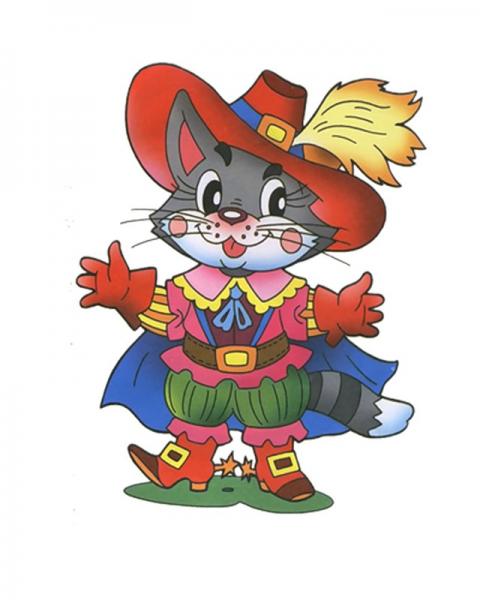 Какой герой русской народной сказки ловил рыбу очень оригинальным способом? Какие слова он  при должен был произносить?
Волк, опустив хвост в прорубь, говорил: «Ловись рыбка,большая и маленькая»
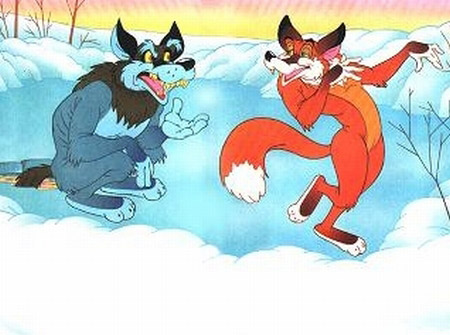 Какой вид энергии использовала Баба Яга ,летая в ступе?
Нечистая сила.
Назовите героя известной сказки русского поэта , который в конце  получает черепно-мозговую травму, теряет дар речи и сходит с ума.
Поп в сказке «Сказка о попе и о работнике его Балде»А.С.Пушкин
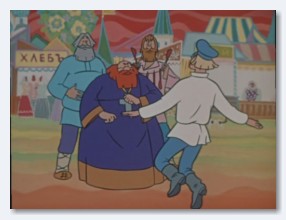 С первого щелка 
Прыгнул поп до потолка,
Со второго щелка 
Лишился поп языка,
С третьего щелка
Вышибло ум  у старика.
Какой сказочный герой посеял деньги ,думая, что вырастет денежное дерево и останется только снимать урожай?
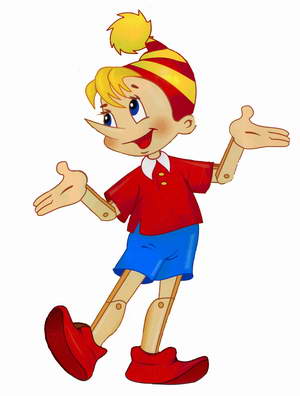 К семейству каких домашних птиц принадлежит героиня русской народной сказки , которая несла для хозяев  изделия из драгоценных металлов? Как ее звали?
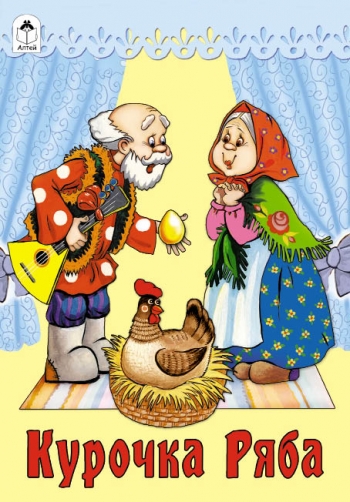